PORUCHY POZORNOSTI
 A 
AKTIVITY
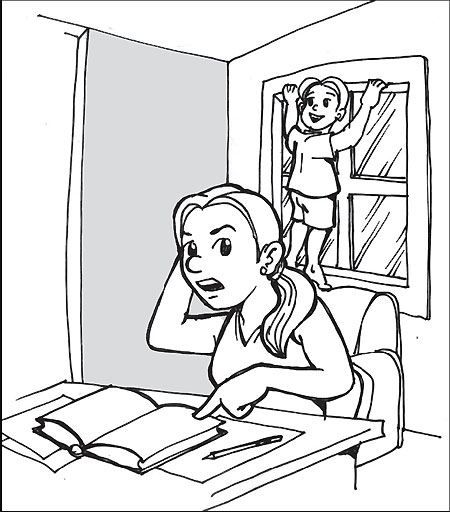 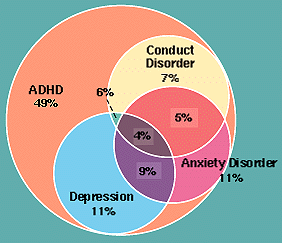 Hyperaktivita

 Impulzivita

 syndrom LDE (lehká dětská encefalopatie)

 LMD (lehká mozková dysfunkce)

 Hyperkinetická porucha
Hyperkinetická porucha chování

 Porucha aktivity a pozornosti ADHD (Attention Deficit Hyperactivity Disorder)

 Porucha pozornosti ADD                (Attention Deficit Disorder)
TERMINOLOGIE:



 V 50. letech se setkáváme s pojmem LDE – ve smyslu lehčího časného poškození
Později přichází pojem LMD charakterizovaný:

zvláštními a omezenými zájmy,
ulpívavostí, 
nezájmem o kolektivní hry,
obtížným chápáním pravidel,
omezenou, nebo žádnou schopností symbolické hry, konstrukční a jednoduchá napodobivá hra, 
obtížemi v rozlišování reality a fantazie, či
MMD, přičemž tento název poukazuje na biologický základ obtíží.
Termín LMD byl jako příliš široký postupně nahrazen užšími pojmy, popisujícími projevy poruchy:

   ADHD – porucha pozornosti s hyperaktivitou

   ADD   – porucha pozornosti

   VKP    – vývojová koordinační porucha
   Specifické poruchy učení
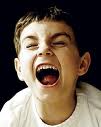 Od 80. let se ve Skandinávských zemích a Austrálii nově objevuje termín DAMP 

   Deficits in Attention, Motoric Control and Perceptual Abilities, který je širší než pojmy ADHD a ADD, ale ne tolik široký jako pojem LMD.
Tento pojem zahrnuje problémy v:

pozornosti,
obtíže v pohybové koordinaci,
problémy v percepci,
obtíže v porozumění a rytmu řeči,
v porozumění slyšeného,
   přičemž všechny problémy se mohou vzájemně kombinovat, nebo se některý z nich nemusí projevit vůbec.
Příčiny vzniku poruch                  pozornosti a aktivity jsou mnohočetné:


prenatální a perinatální vlivy
organické postižení CNS
genetické faktory
vlivy prostředí
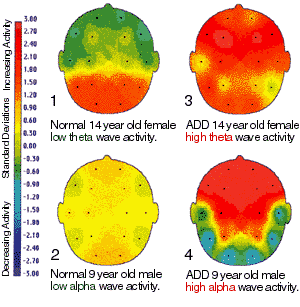 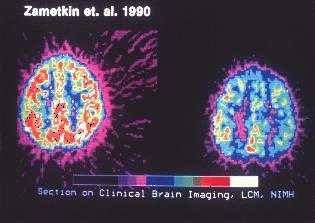 Diagnóza převažuje u chlapců–podle MKN-10 v poměru 3:1

   Problémy dětí se promítají do všech oblastí jejich života, obtíže zpravidla vynikají při vstupu do školského zařízení.
OBRAZ DÍTĚTE S DIAGNÓZOU  ADHD A ADD

   Obraz poruchy se mění v průběhu vývoje dítěte v souvislosti s dozráváním CNS a promítá se do něj rovněž výchovné působení.
HYPERAKTIVITA

PORUCHY POZORNOSTI

IMPULZIVITA

EMOČNÍ LABILITA

OBTÍŽE VE VZTAZÍCH – nižší schopnost empatie
PORUCHY EXEKUTIVNÍCH FUNKCÍ
 
snížená schopnost seberegulace,
problémy v plánování činnosti,
ulpívavost na osvědčeném způsobu řešení problému,
obtížné rozhodování

NÍZKÁ VYTRVALOST

PROBLÉMY V MOTORICE
Velmi často bývají přidruženy ještě další obtíže: 

specifické vývojové poruchy učení, 

poruchy chování,

poruchy řeči, či 

problémy ve vizuální a auditivní percepci.
SPECIFIKA PORUCHY POZORNOSTI ADD


Diagnóza se odlišuje v projevech hyperaktivity, která zde není přítomna.
V obrazu poruchy dominuje pomalá školní práce, dítě působí dojmem, jako by žilo ve svém světě a nevěnovalo školní práci pozornost.

 Děti jsou málo aktivní a nesamostatné („kam ho postaví, tam ho najde“).
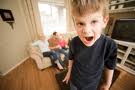 PRŮBĚH                                    PORADENSKÉHO PROCESU                                                 A DIAGNOSTIKA ADHD i ADD
Anamnéza: kromě standardního postupu věnujeme větší pozornost prenatálnímu vývoji a jeho komplikacím, ptáme se na možné genetické vlivy, věnujeme se podmínkám prostředí.
Zjišťujeme projevy dítěte od narození – zpravidla jsou rodiči popisovány 2 typy chování:
dítě je od počátku vývoje neklidné, uplakané, nespokojené, dráždivé, má poruchy spánku (např. obrácený rytmus)

v kojeneckém věku je miminko spokojené, teprve později - zpravidla v batolecím období začíná být hyperaktivní, zlostné, neposlušné, apod.
Pohovor s rodiči: probereme chování dítěte v různých situacích.                              

  Ptáme se na schopnost soustředit se, udržet pozornost, vůli a vytrvalost, event. ulpívavost, zajímáme se jak často mění dítě své zájmy, jak se projevuje chování dítěte, zda je dítě obratné, nebo nešikovné, zabýváme se i jeho sociálními vztahy.

  V této souvislosti jsou velmi cenné zprávy pedagogů.
Vlastní vyšetření:

pozorování: všímáme si veškerých projevů dítěte v průběhu vyšetření, zaznamenáváme nápadnosti v aktivitě, motorice, vyjadřování, navazování komunikace, případné emoční reakce, napětí a tiky, vytrvalost při práci, úpravu oblečení, atd.
rozhovor: všímáme si zejména zvláštností v řeči (výslovnost, vyjadřování, artikulace), zaměřujeme pozornost na vztahy v rodině,  mezi vrstevníky a ve školském zařízení.
zjišťování úrovně rozumových schopností: používáme zejména komplexní intelektové testové baterie pro příslušnou věkovou kategorii (WISC III, TM, Kaufmanova baterie, apod.).
Sledujeme rozložení výkonů mezi jednotlivými subtesty ve verbální a neverbální částí – zaměřujeme se i na vnitřní výkon v jednom subtestu.
zjišťování úrovně parciálních schopností: 

administrujeme testy pozornosti (např. číselný čtverec)

zjišťujeme úroveň jemné motoriky pomocí kresebných testů (test postavy, obkreslování)
vizuální a auditivní percepci

pravolevou orientaci, lateralitu

paměťové funkce, schopnost plánování, exekutivní funkce

(emoční ladění, osobnostní charakteristiky, dg. SPU)
Závěr vyšetření a doporučení: s rodiči probereme výsledky vyšetření, podle obrazu poruchy dítěte zvážíme, zda nejsou nutná další odborná vyšetření (neurologické) a následná spolupráce s pedagogy.
PODPŮRNÉ PSYCHOLOGICKÉ PROSTŘEDKY, JEŽ MŮŽEME VYUŽÍT PŘI PRÁCI S DĚTMI S PORUCHAMI AKTIVITY A POZORNOSTI
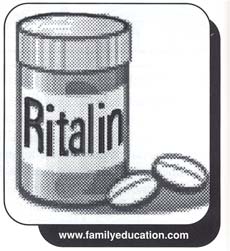 trénink pozornosti – KUPOZ – cvičení na soustředění

trénink vytrvalosti

nácvik koordinace pohybu a podpora rozvoje obratnosti 

EEG biofeedback

relaxační metody
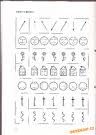 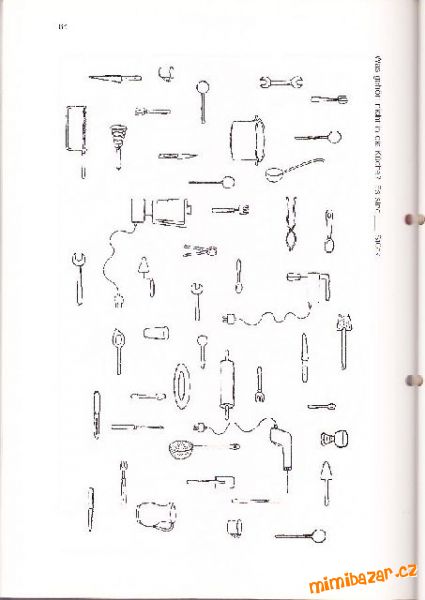 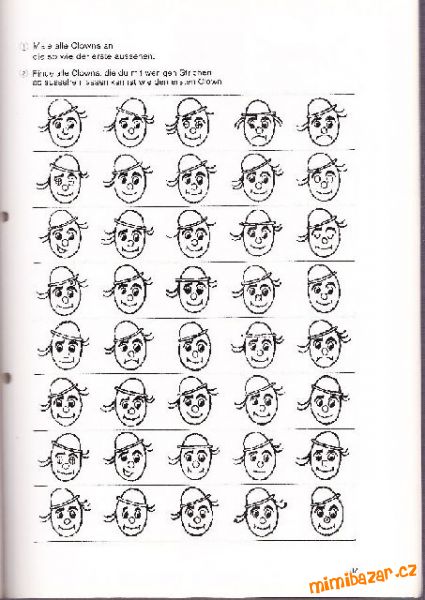 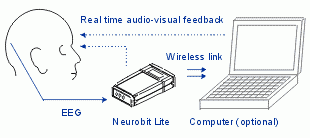 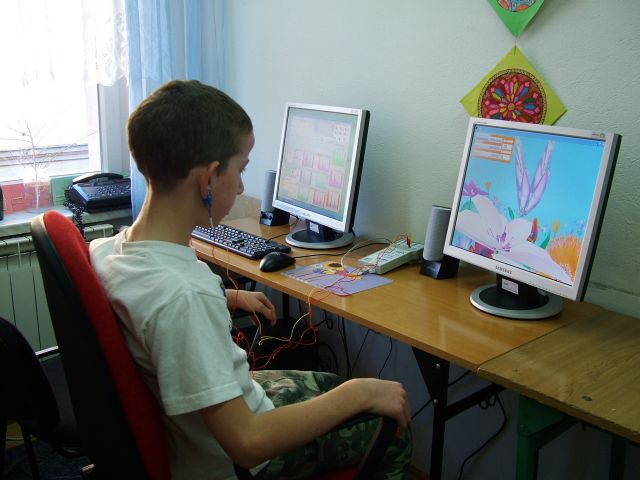 arteterapie

režimová opatření

rozvoj představivosti a způsobů řešení problémů

rozvoj strategií zvládání zátěžových situací

začlenění do vhodné zájmové skupiny
DĚKUJI ZA VAŠI POZORNOST

